Tổng hợp văn bản hướng dẫn Luật Hôn nhân và gia đình mới nhất?
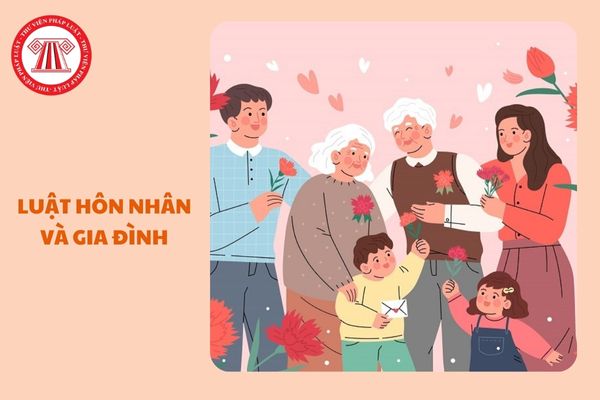 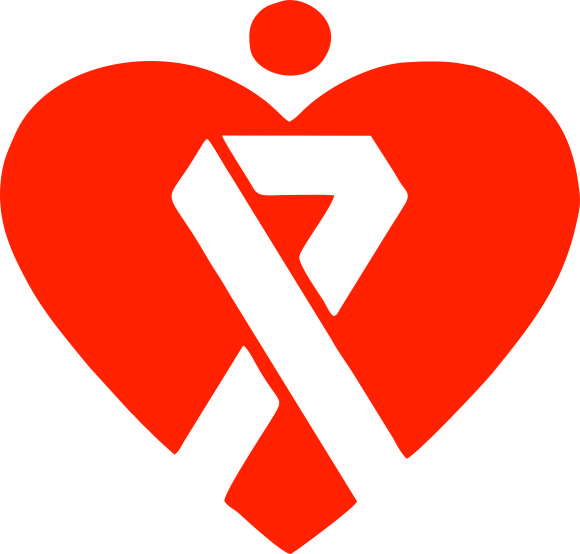 Luật Hôn nhân và gia đình mới nhất là Luật Hôn nhân và gia đình 2014.
Luật Hôn nhân và gia đình 2014 được ban hành ngày 19/06/2014 và có hiệu lực thi hành từ ngày 01/01/2015 đến nay, gồm 09 Chương và 133 Điều. Luật Hôn nhân và gia đình 2014 thay thế Luật Hôn nhân và Gia đình 2000.
Dưới đây là tổng hợp văn bản hướng dẫn 
 Luật Hôn nhân và gia đình 2014 
                                      còn hiệu lực:
- Nghị quyết 01/2024/NQ-HĐTP hướng dẫn áp dụng quy định của pháp luật trong giải quyết vụ việc về hôn nhân gia đình
- Thông tư liên tịch 01/2016/TTLT-TANDTC-VKSNDTC-BTP hướng dẫn thi hành quy định của Luật hôn nhân và gia đình
- Nghị định 10/2015/NĐ-CP Quy định về sinh con bằng kỹ thuật thụ tinh trong ống nghiệm và điều kiện mang thai hộ vì mục đích nhân đạo

- Nghị định 98/2016/NĐ-CP sửa đổi Nghị định 10/2015/NĐ-CP quy định về sinh con bằng kỹ thuật thụ tinh trong ống nghiệm và điều kiện mang thai hộ vì mục đích nhân đạo
- Nghị định 123/2015/NĐ-CP hướng dẫn 
Luật hộ tịch
- Nghị định 126/2014/NĐ-CP hướng dẫn thi hành Luật Hôn nhân và gia đình
- Nghị định 82/2020/NĐ-CP quy định về xử phạt vi phạm hành chính trong lĩnh vực bổ trợ tư pháp; hành chính tư pháp; hôn nhân và gia đình; thi hành án dân sự; phá sản doanh nghiệp, hợp tác xã
Căn cứ theo Điều 2 Luật Hôn nhân và gia đình 2014, có 05 nguyên tắc cơ bản của chế độ hôn nhân và gia đình bao gồm:
1. Hôn nhân tự nguyện, tiến bộ, một vợ một chồng, vợ      chồng bình đẳng.
2. Hôn nhân giữa công dân Việt Nam thuộc các dân tộc, tôn giáo, giữa người theo tôn giáo với người không theo tôn giáo, giữa người có tín ngưỡng với người không có tín ngưỡng, giữa công dân Việt Nam với người nước ngoài được tôn trọng và được pháp luật bảo vệ.
3. Xây dựng gia đình ấm no, tiến bộ, hạnh phúc; các thành viên gia đình có nghĩa vụ tôn trọng, quan tâm, chăm sóc, giúp đỡ nhau; không phân biệt đối xử giữa các con.
4. Nhà nước, xã hội và gia đình có trách nhiệm bảo vệ, hỗ trợ trẻ em, người cao tuổi, người khuyết tật thực hiện các quyền về hôn nhân và gia đình; giúp đỡ các bà mẹ thực hiện tốt chức năng cao quý của người mẹ; thực hiện kế hoạch hóa gia đình.
5. Kế thừa, phát huy truyền thống văn hóa, đạo đức tốt đẹp của dân tộc Việt Nam về hôn nhân và gia đình.
Hành vi nào bị cấm để bảo vệ chế độ hôn nhân và gia đình?
Căn cứ theo khoản 2 Điều 5 Luật Hôn nhân và gia đình 2014, các hành vi bị cấm để bảo vệ chế độ hôn nhân và gia đình đó là:
- Kết hôn giả tạo, ly hôn giả tạo.
- Tảo hôn, cưỡng ép kết hôn, lừa dối kết hôn, cản trở kết hôn.
- Người đang có vợ, có chồng mà kết hôn hoặc chung sống như vợ chồng với người khác hoặc chưa có vợ, chưa có chồng mà kết hôn hoặc chung sống như vợ chồng với người đang có chồng, có vợ.
- Kết hôn hoặc chung sống như vợ chồng giữa những người cùng dòng máu về trực hệ; giữa những người có họ trong phạm vi ba đời; giữa cha, mẹ nuôi với con nuôi; giữa người đã từng là cha, mẹ nuôi với con nuôi, cha chồng với con dâu, mẹ vợ với con rể, cha dượng với con riêng của vợ, mẹ kế với con riêng của chồng.
- Yêu sách của cải trong kết hôn.
- Cưỡng ép ly hôn, lừa dối ly hôn, cản trở ly hôn.
- Thực hiện sinh con bằng kỹ thuật hỗ trợ sinh sản vì mục đích thương mại, mang thai hộ vì mục đích thương mại, lựa chọn giới tính thai nhi, sinh sản vô tính.
- Bạo lực gia đình.
- Lợi dụng việc thực hiện quyền về hôn nhân và gia đình để mua bán người, bóc lột sức lao động, xâm phạm tình dục hoặc có hành vi khác nhằm mục đích trục lợi.
Tập thể trường mẫu giáo hoa phượng 
thực hiện đúng luật Hôn nhân và gia đình
CẢM ƠN BẠN ĐÃ THEO DÕI